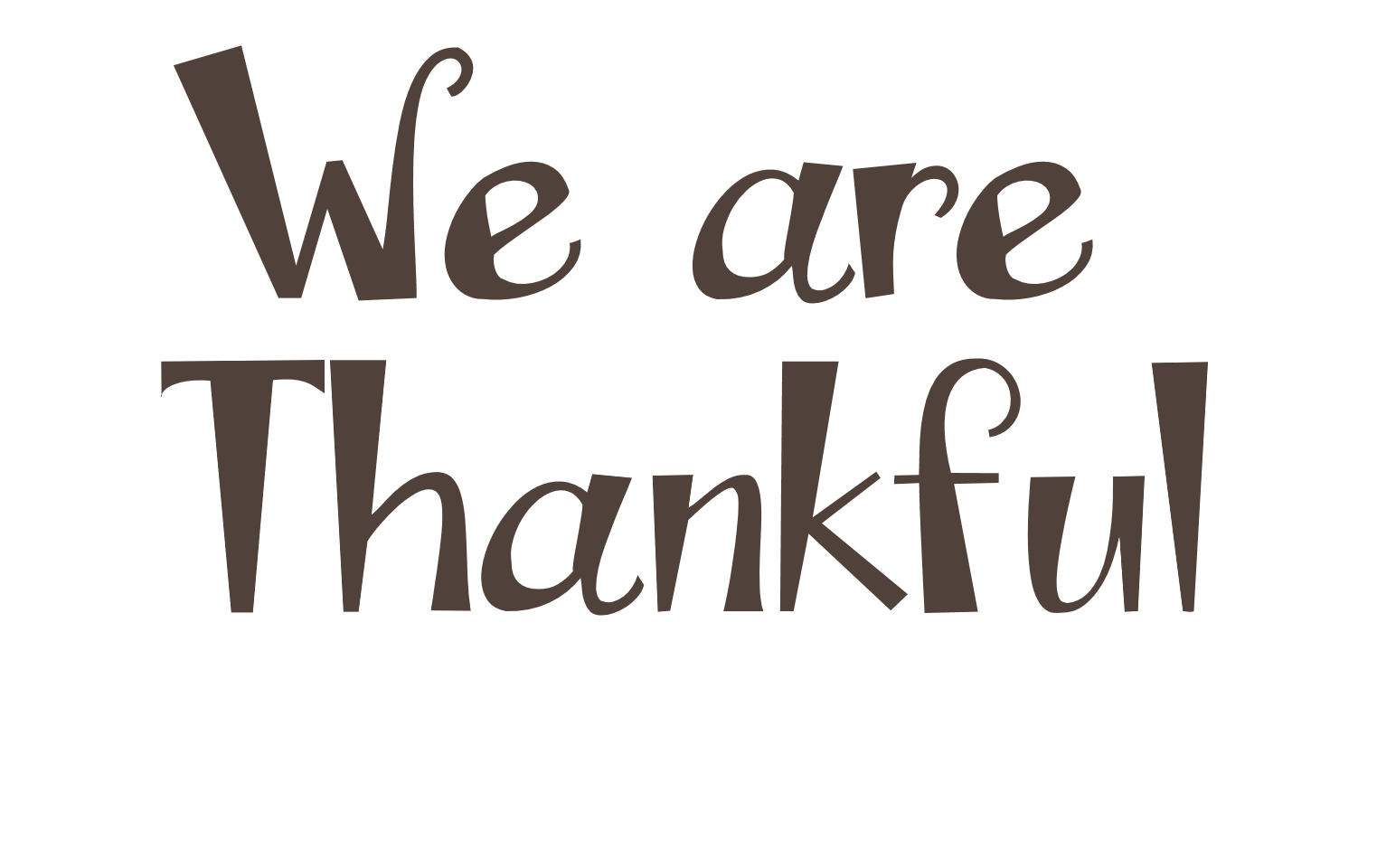 Draw an…
Object
you are thankful for.
Draw a…
Place
you are thankful for.
Draw an…
Animal
you are thankful for.
Draw a…
Food
you are thankful for.
Draw a…
Person
you are thankful for.